Great River Graziers Pasture Rules
Rule Number 2:
We want you to disagree but disagree agreeably. Do not draw blood and no personal attacks.
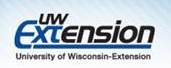 Slide Source: Vance J. Haugen